Two Decades of WRF/CMAQ simulations over the continental U.S.: New approaches for performing dynamic model evaluation and determining confidence limits for the O3 design value
Marina Astitha1, Huiying Luo1, S.T. Rao1, Christian Hogrefe2, Rohit Mathur2, and Naresh Kumar3
1Department of Civil & Environmental Engineering, University of Connecticut, Storrs-Mansfield, CT, USA

2 U.S. Environmental Protection Agency, Research Triangle Park, NC, USA

3 EPRI, Palo Alto, CA, USA
Email: marina.astitha@uconn.edu
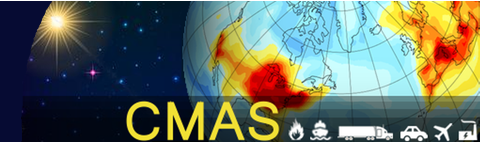 15th Annual CMAS Conference and will be held on October 24-26, 2016 at the Friday Center, UNC-Chapel Hill
[Speaker Notes: ``	AS’
\]
OBJECTIVES
Analyze and interpret the features embedded in tropospheric ozone observations and model outputs within the 21-year period 1990-2010
Assess the model’s ability to reproduce changes in observed ozone concentrations versus absolute values (dynamic evaluation)
How can we develop confidence intervals for the estimated design value (DV)?
1/20
OUTLINE
Models and data 
Data analysis techniques 
Dynamic evaluation
Confidence intervals for design values
Concluding remarks
2/20
Models and data
Coupled WRF-CMAQ (vers. 5.0.1) with 36-km grid cells over the USA driven with internally consistent historic emission inventories and boundary conditions derived from the hemispheric CMAQ model (Gan et al. 2015; Xing et al. 2013)

Observations of the summertime (May-September) daily maximum 8-hr average (DM8HR) ozone concentrations from U.S. EPA’s Air Quality System (AQS) for the period 1990-2010

Stations were selected based on quality-assured ozone measurements that have at least 80% data coverage at each monitoring location and each year (#186 stations) (see Porter et al. 2015 AE Paper).
3/20
Data analysis
Spectral decomposition using the Kolmogorov-Zurbenko (KZ) filter (Zurbenko 1986; Eskridge et al. 1997; Rao et al., 1997; Hogrefe et al. 2000; Porter et al. 2015). KZ is based on an iterative moving average that separates high frequency variations from the data. 

DM8HR ozone concentrations are decomposed into components: 
short-term (synoptic reflecting weather-induced variation: SY) and 
long-term (baseline reflecting seasonality, emissions loading, policy, and trend: BL)
 
Baseline (BL)=KZ5,5(O3) 
Synoptic Forcing (SY)=[O3-KZ5,5(O3)]

Statistical metrics:
Root Mean Square Error (RMSE)
Mean Bias (MB)
Correlation coefficient (R)
Relative change= 100* (Future-Base)/Base
Absolute change=Future-Base
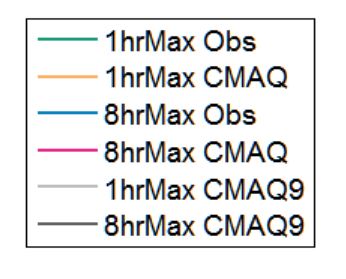 4/20
AQS Stations  across CONUS (#186)
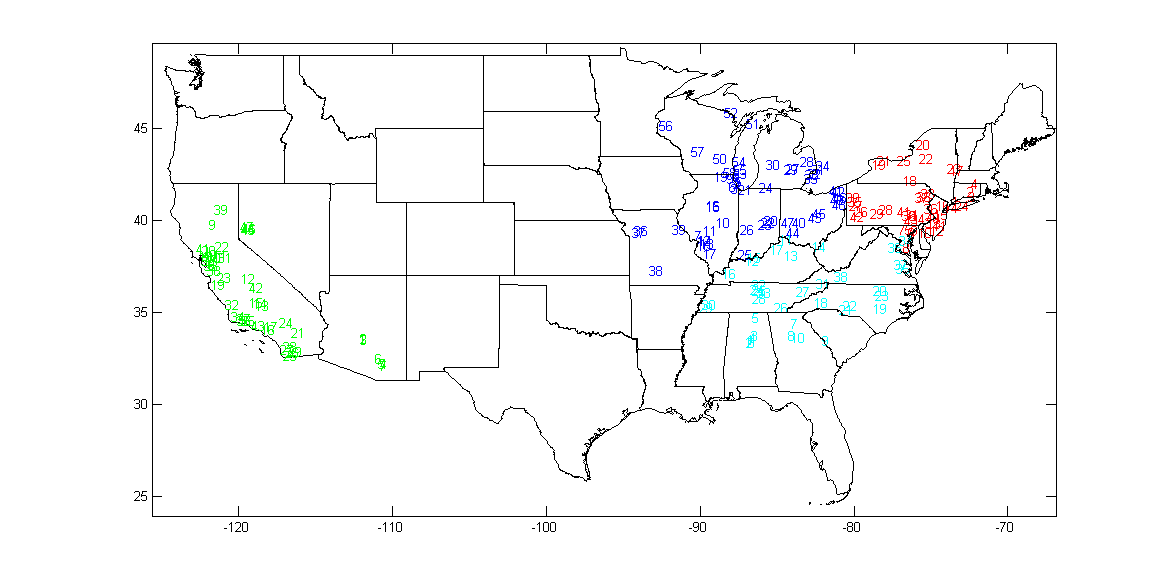 Region    Station #:
NE 43    SE 38   SW 47  MW 58
Station selection: >80% coverage for 1990-2010
5/20
Operational Evaluation (DM8HR)
1990-2000
2000-2010
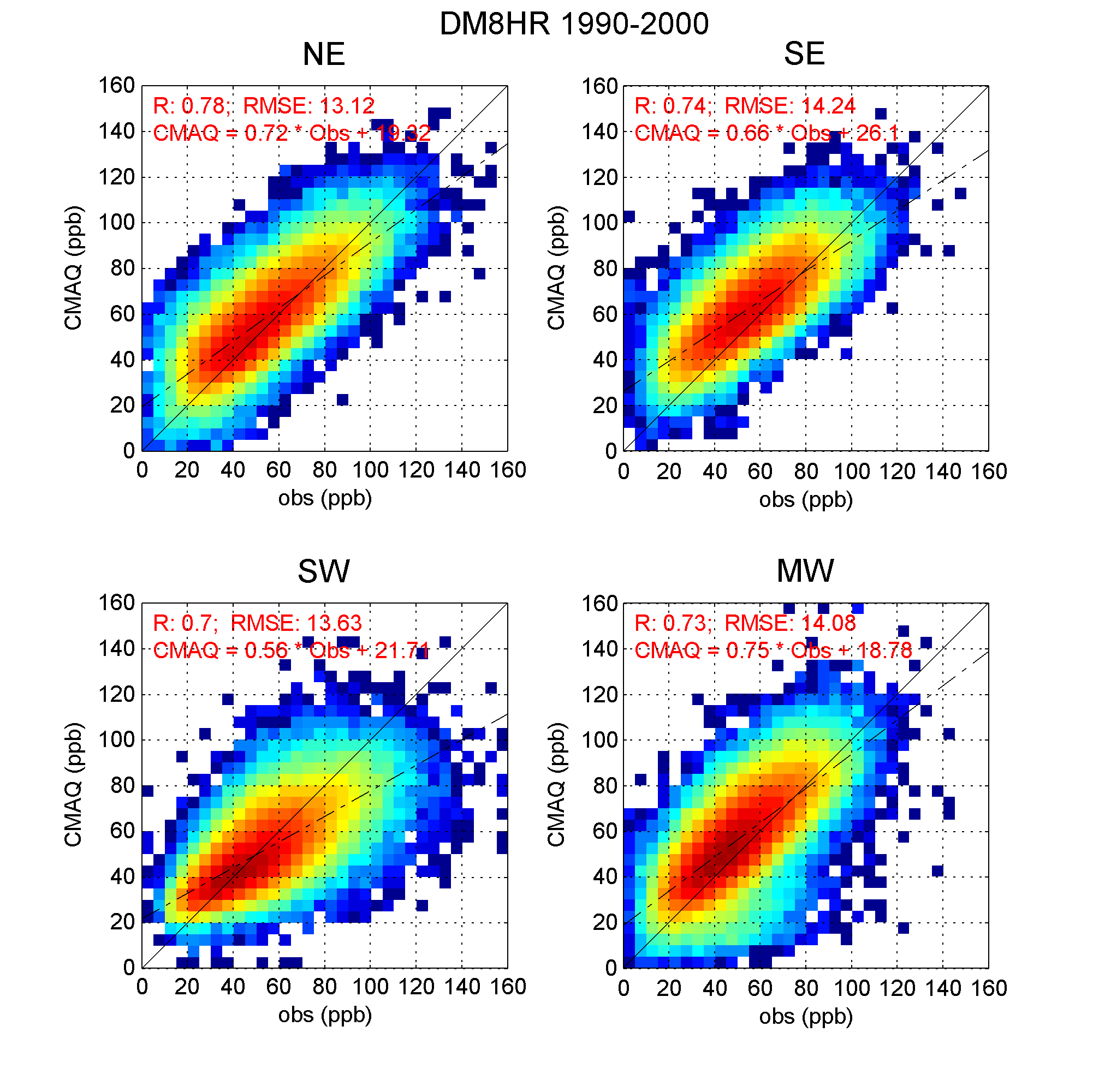 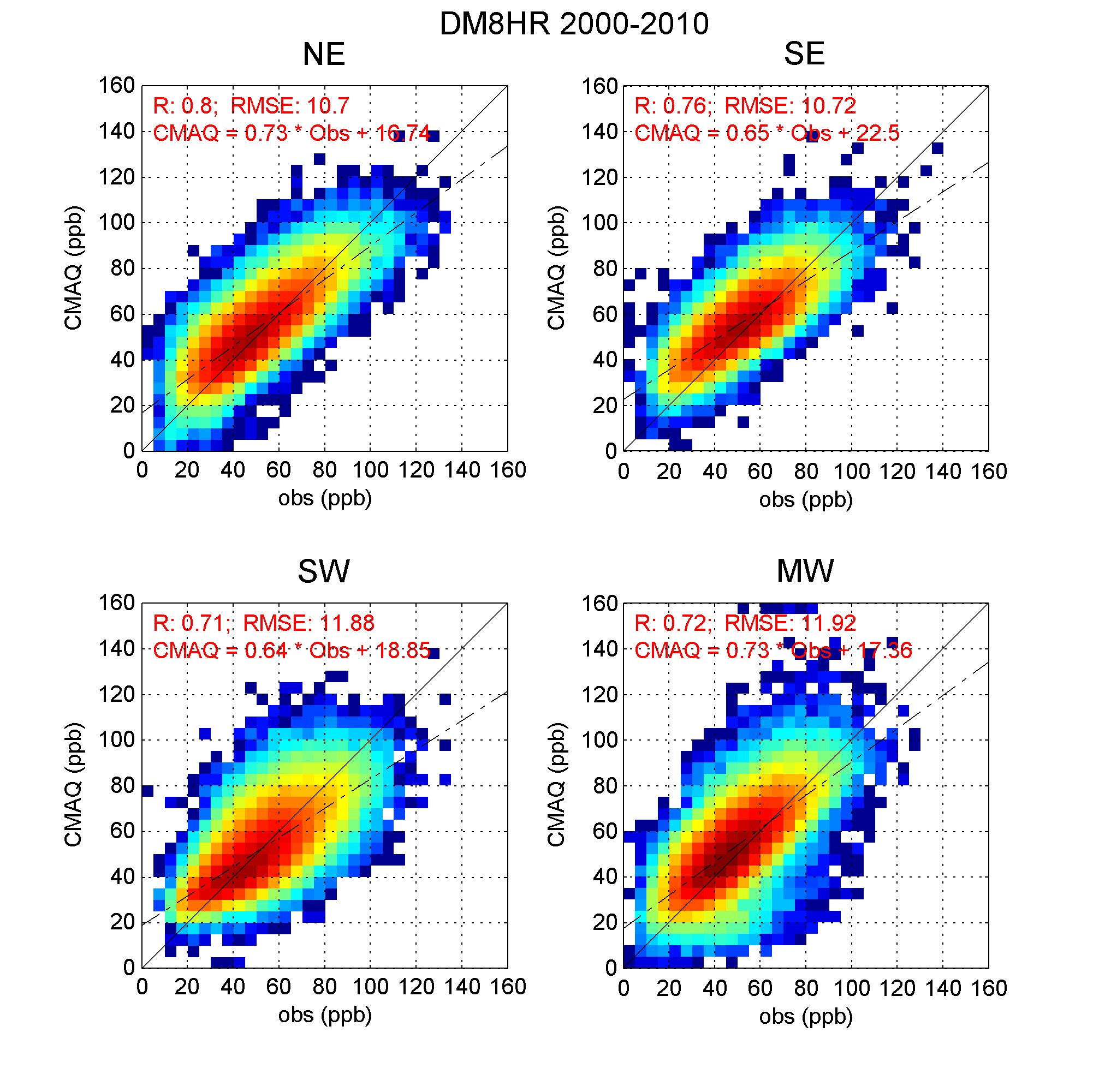 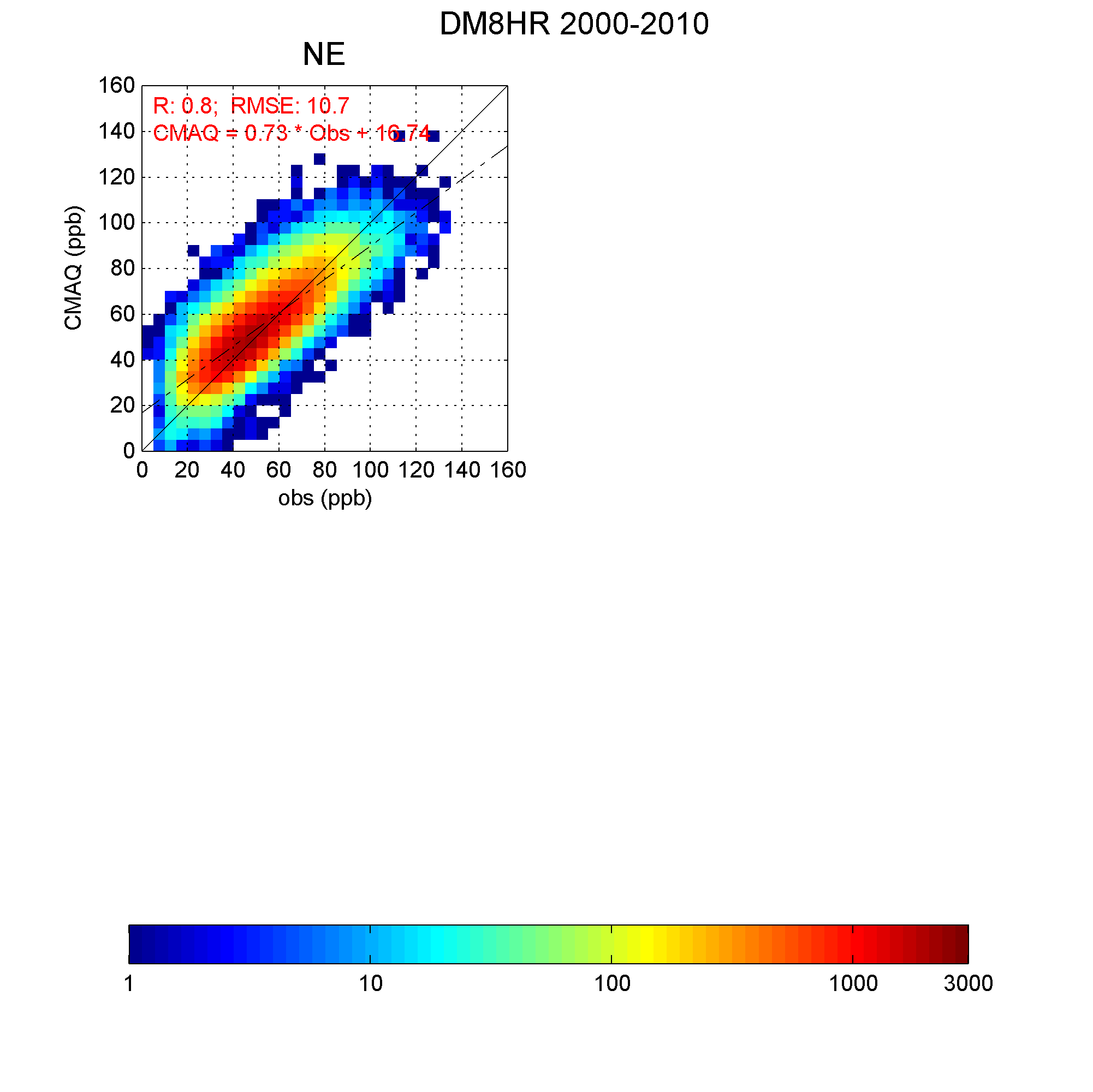 RMSE Reduction in the 2000-2010 period (13-14ppb  10-12ppb).
Decrease in the higher O3 conc; Increase of counts in the range of 30-60ppb.
6/20
Spatial distribution of correlation and RMSE for DM8HR
2000-2010
1990-2000
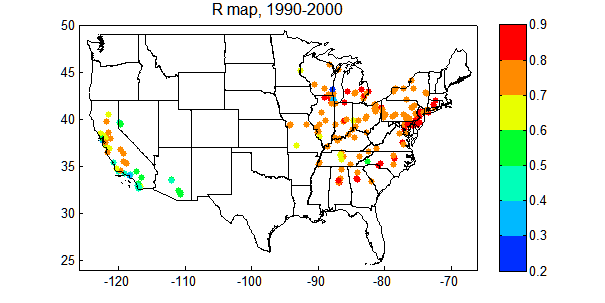 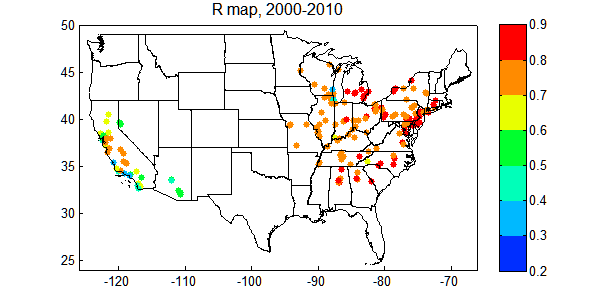 Similar R   ----   Decrease in RMSE
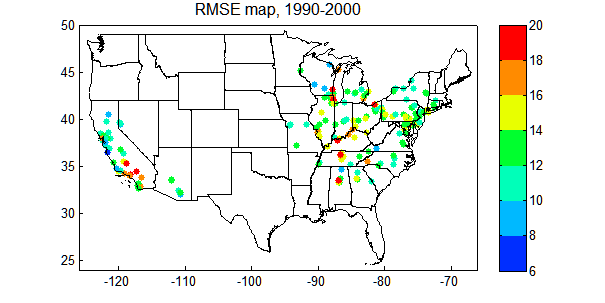 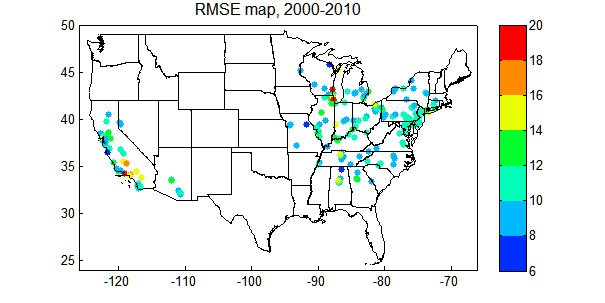 Almost no change for the SW U.S. (similar results in Foley et al. 2014, 14th CMAS)
7/20
RMSE for SY and BL components
21-years: 1990-2010
1990-2000
2000-2010
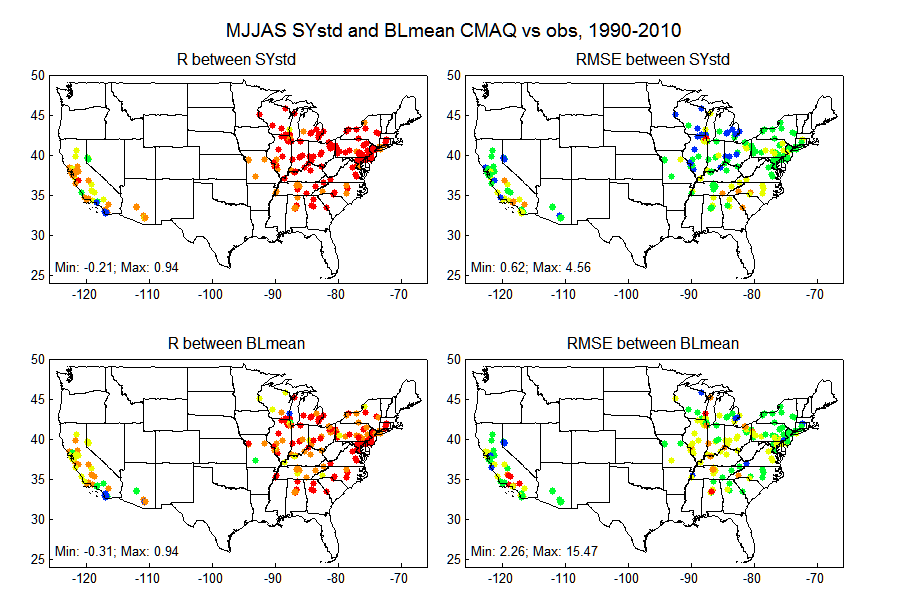 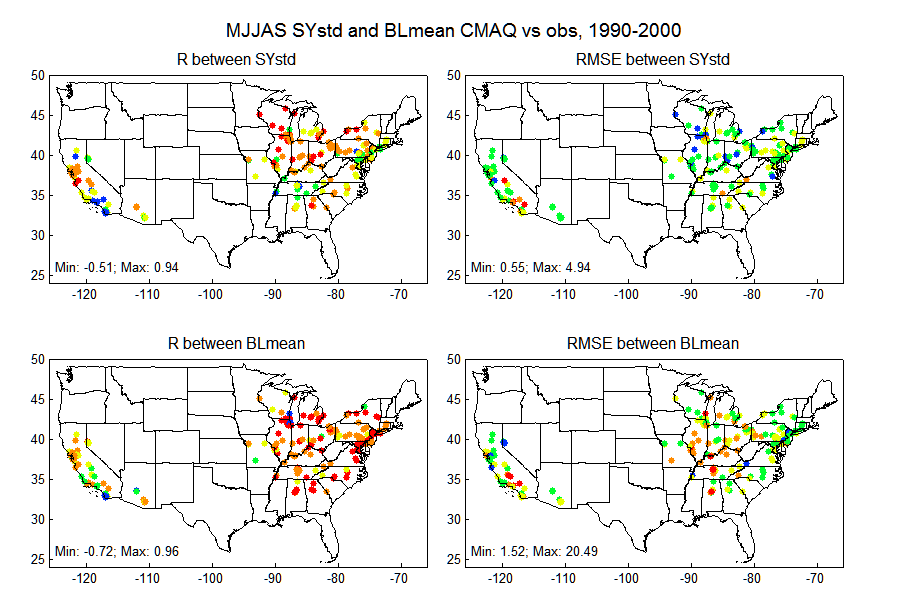 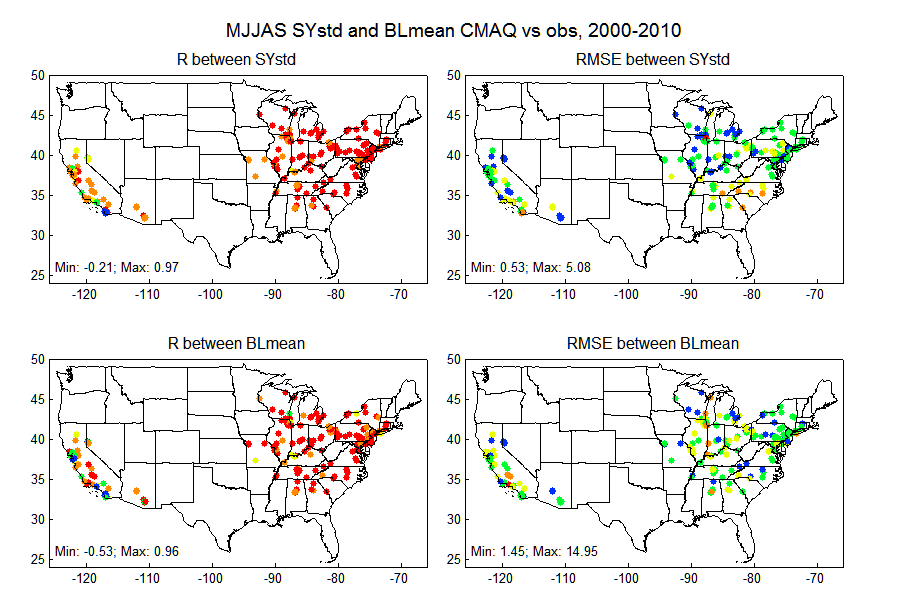 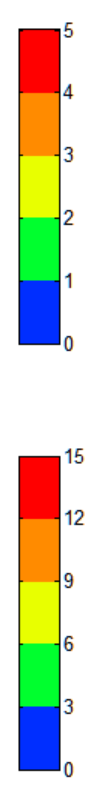 RMSE of BL is higher for 1990-2010 compared to 2000-2010
What about air quality changes over the 21-years? 
Role of emission-induced forcing vs. meteorological variability?
8/20
DYNAMIC EVALUATION
9/20
Trends in the BL component (slope)
1990-2000
21-years: 1990-2010
2000-2010
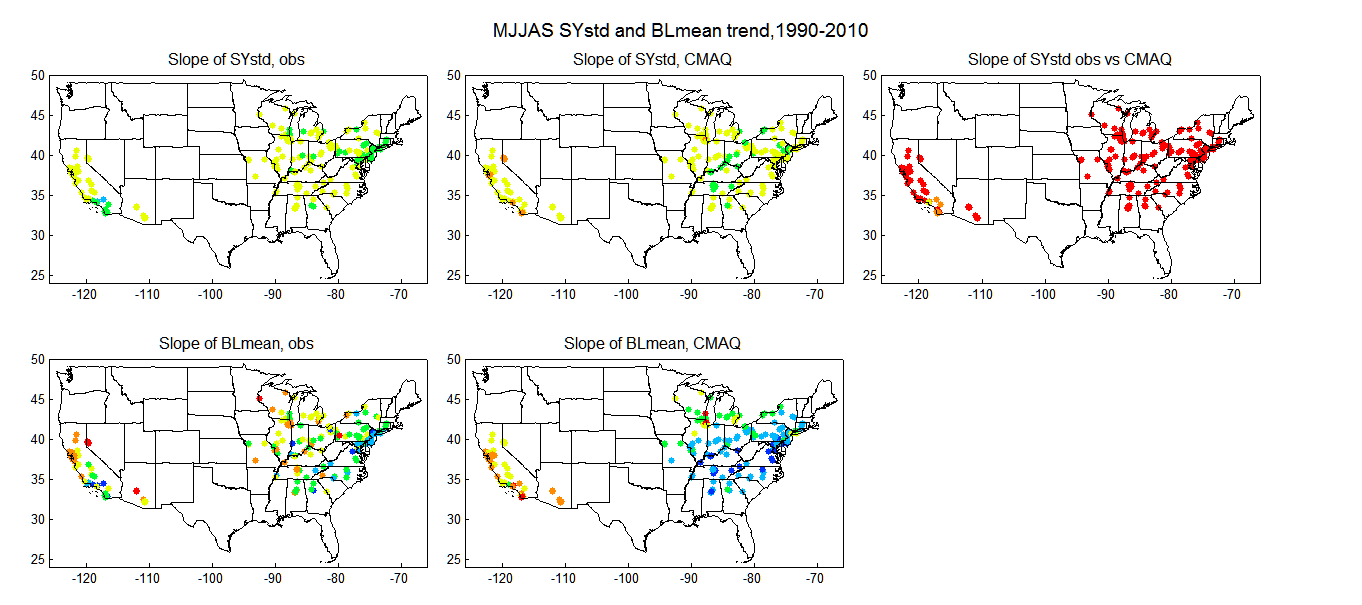 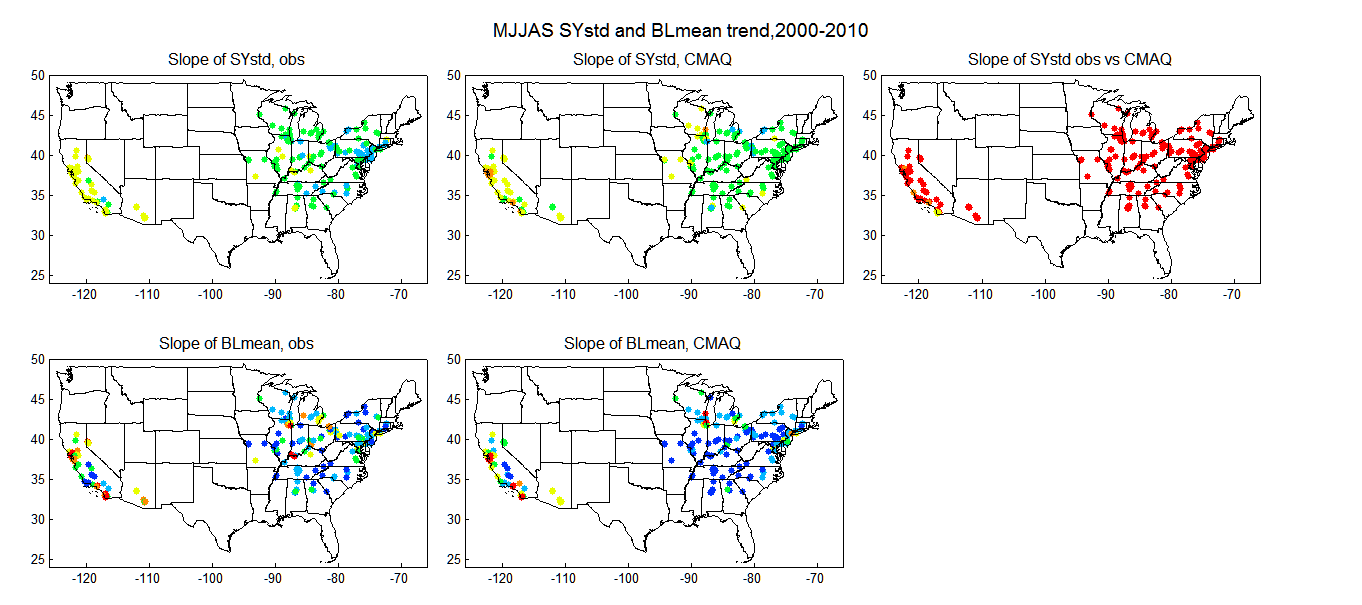 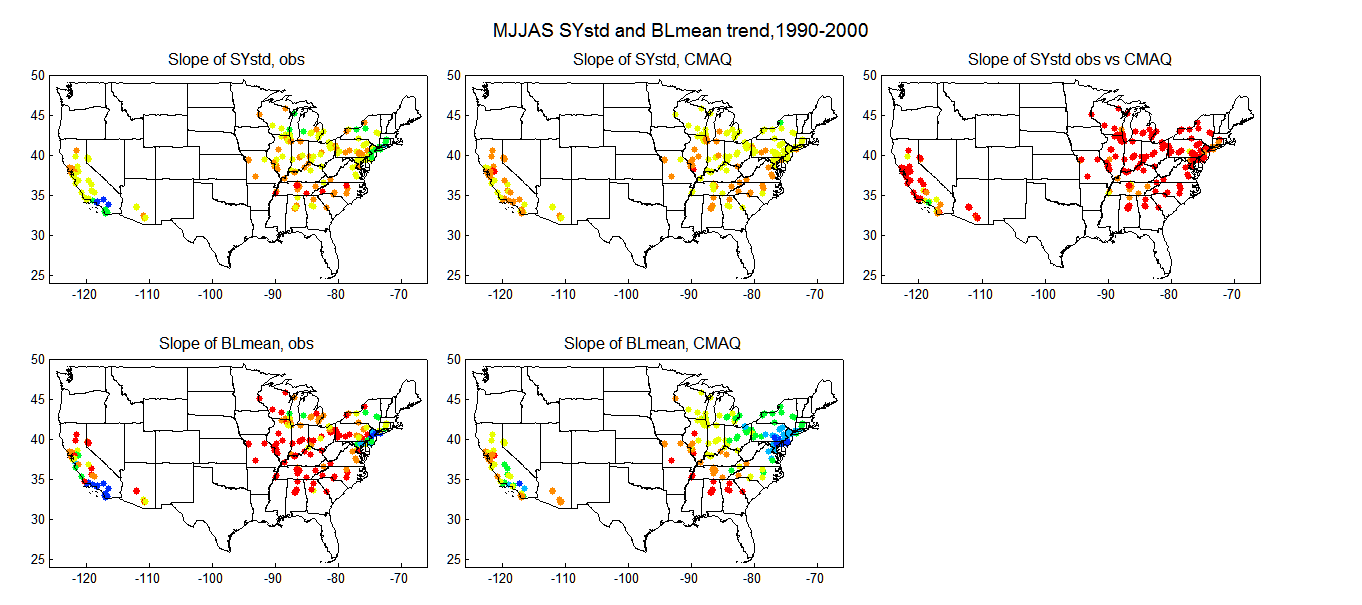 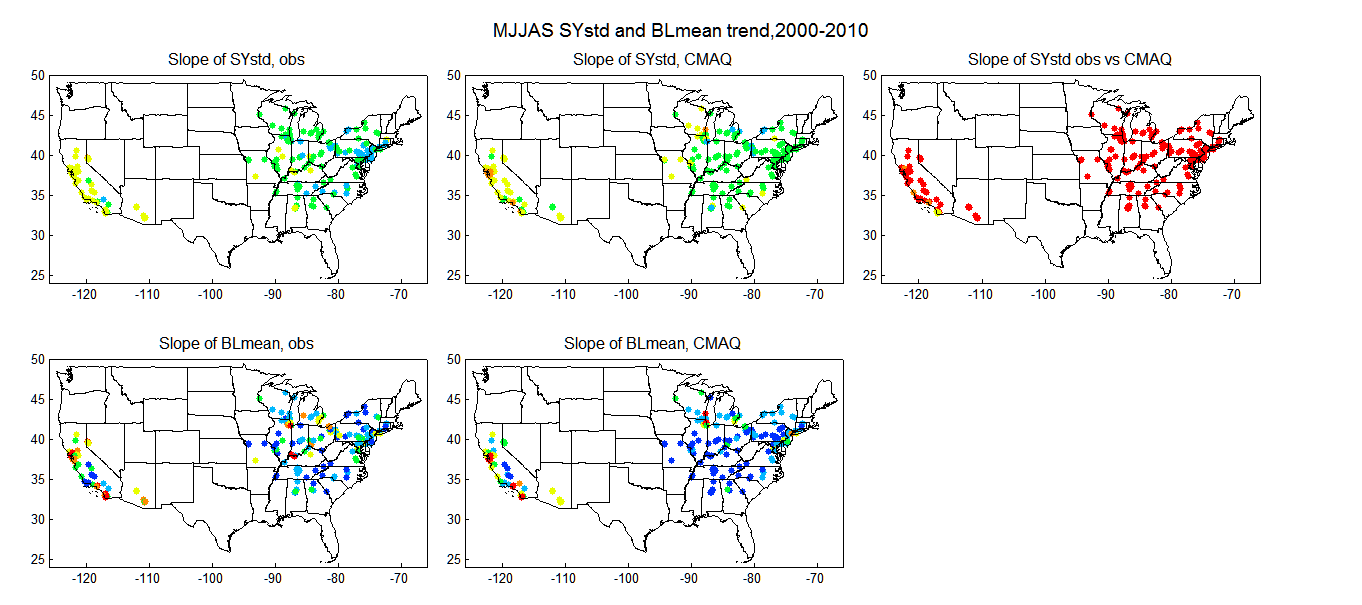 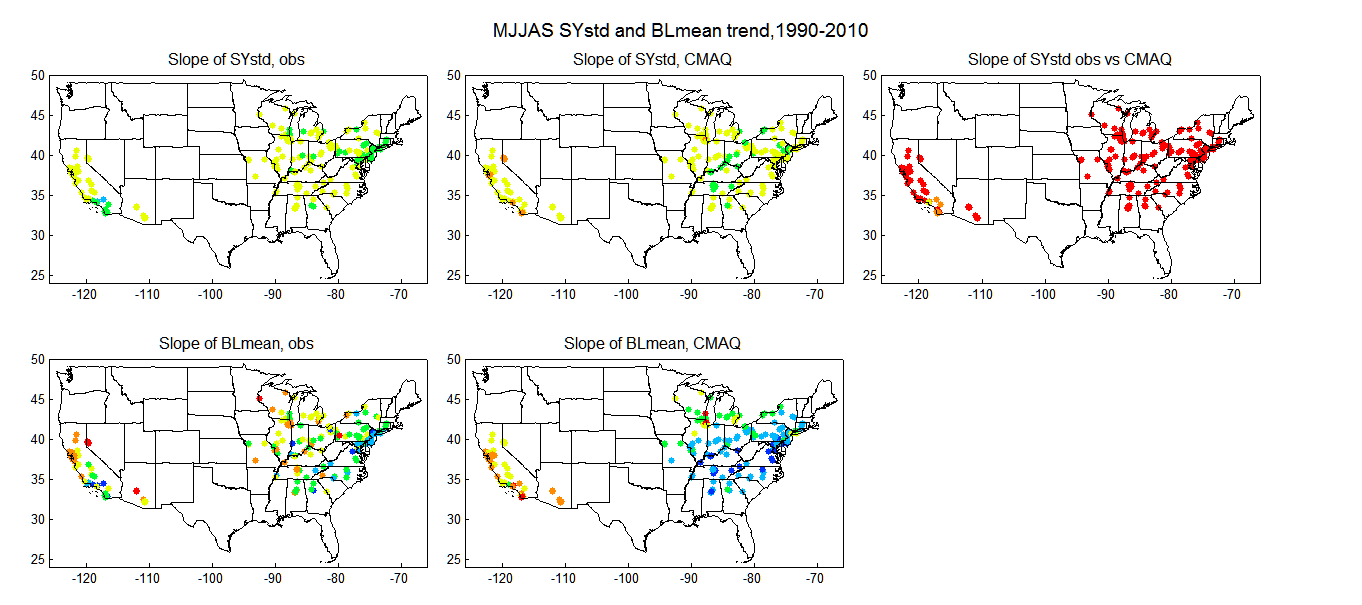 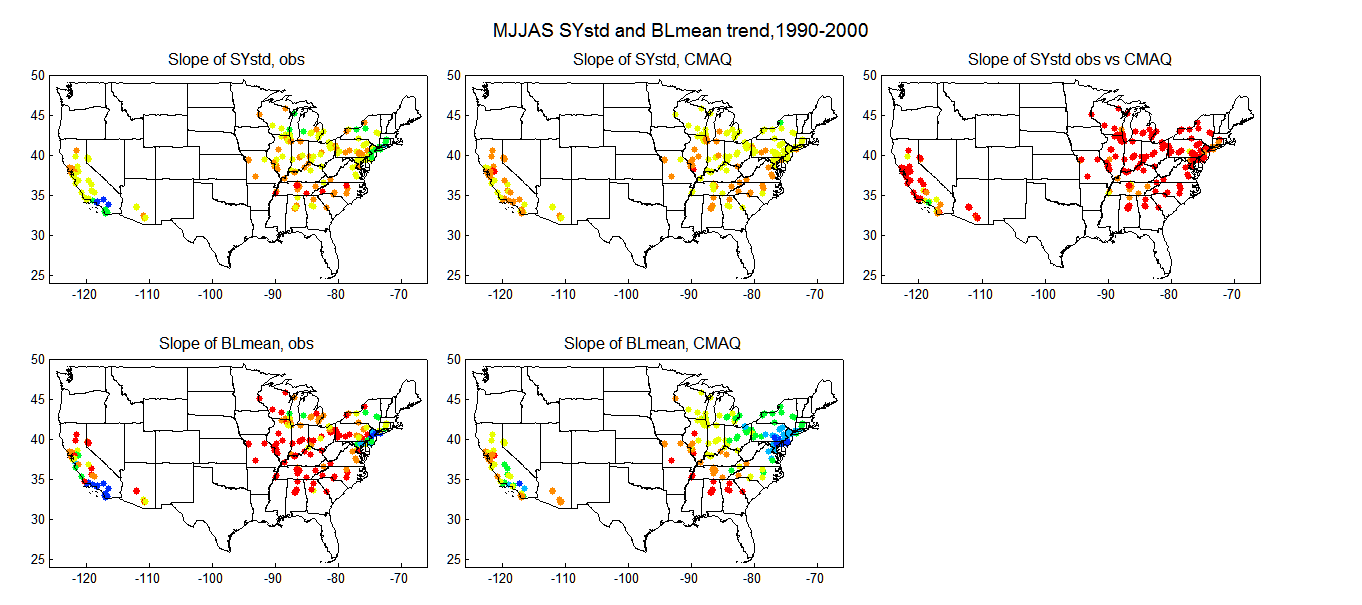 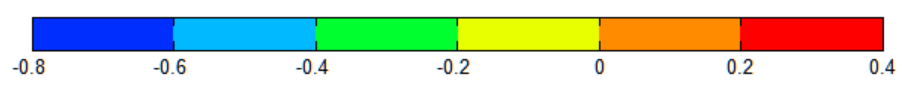 Decreasing emissions over 1990-2010 have led to a decrease in the BL across the Eastern US at a rate of ≈ 0.2-0.5 ppb/yr.
The slopes calculated by the model are more negative compared to the observed trends, especially for 2000-2010.
10/20
Relative change for 4th highest and the average of top 10 days
11/20
10-year interval
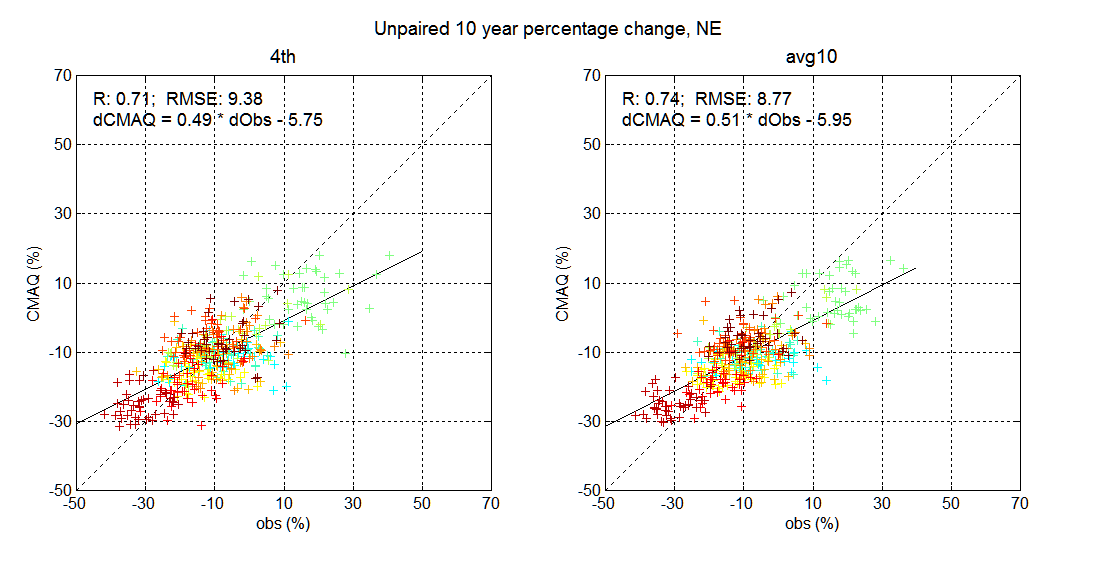 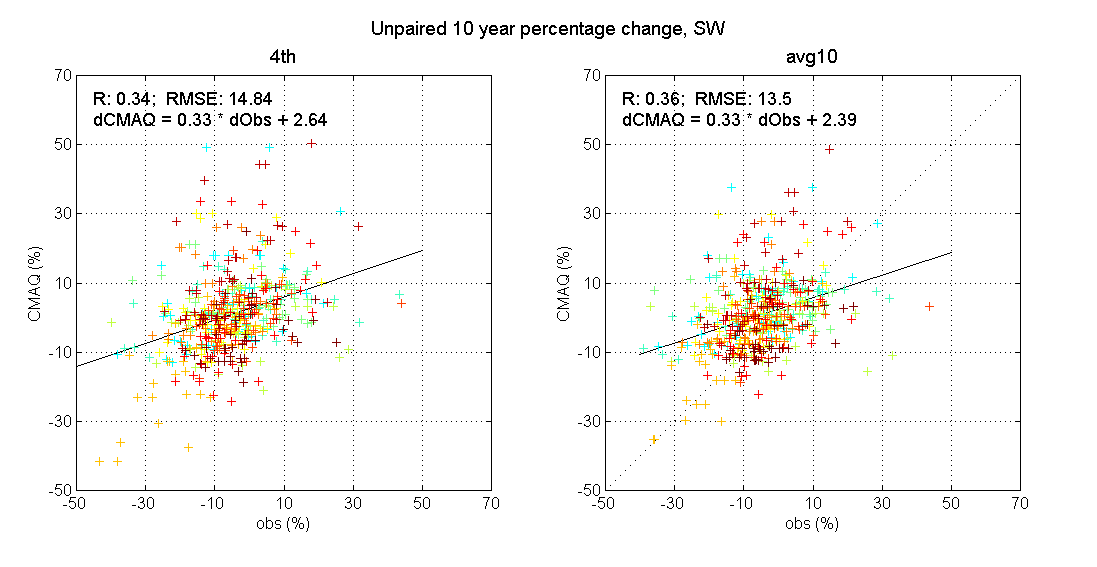 SW
NE
Relative changes for SW U.S. are poorly described
Relative changes for earlier years are underestimated
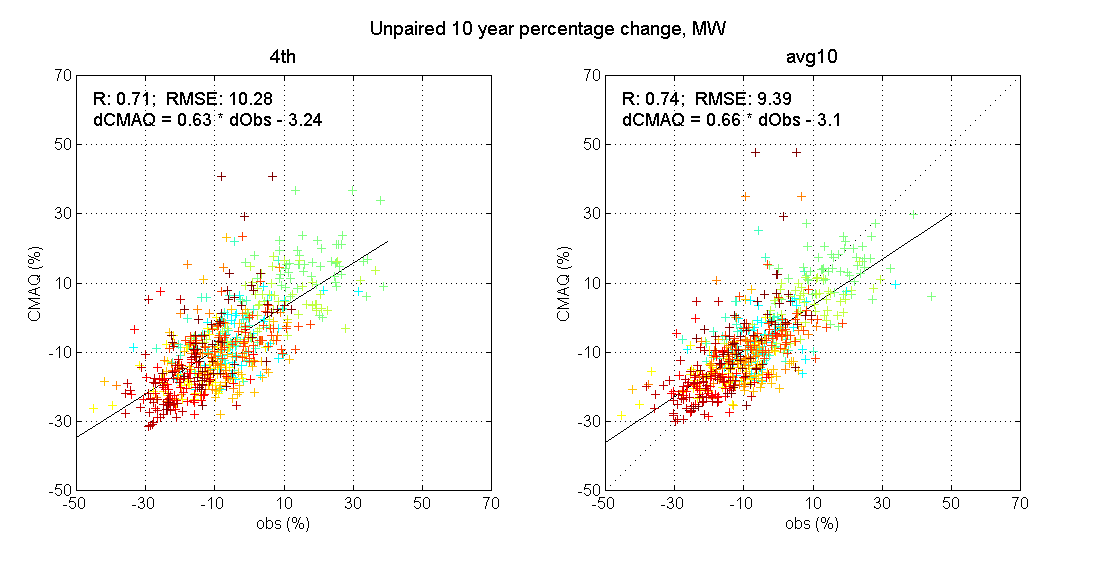 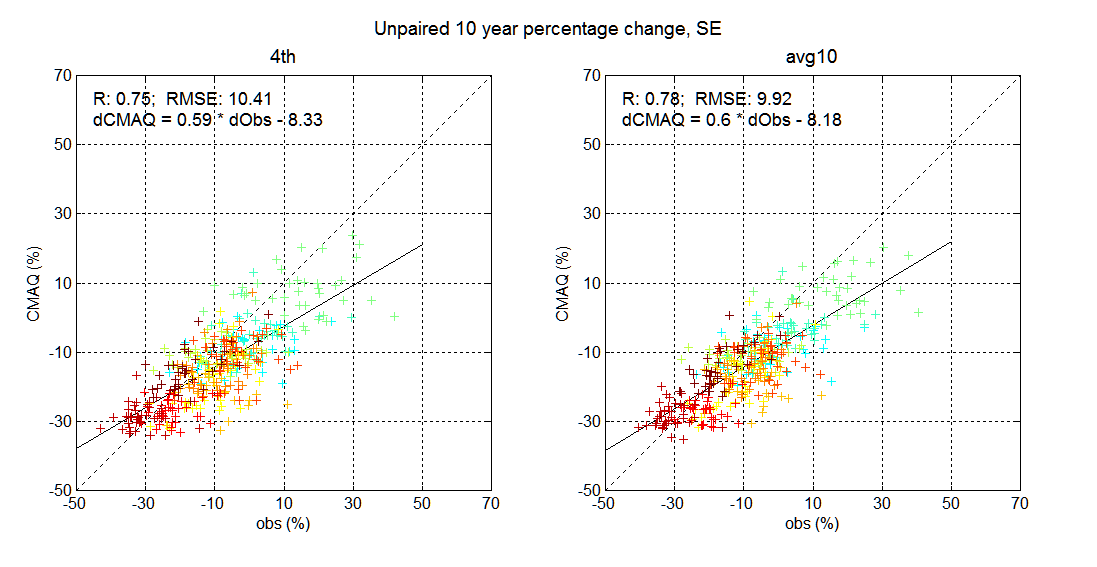 SE
MW
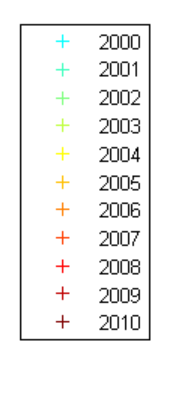 Future year
12/20
5-year interval
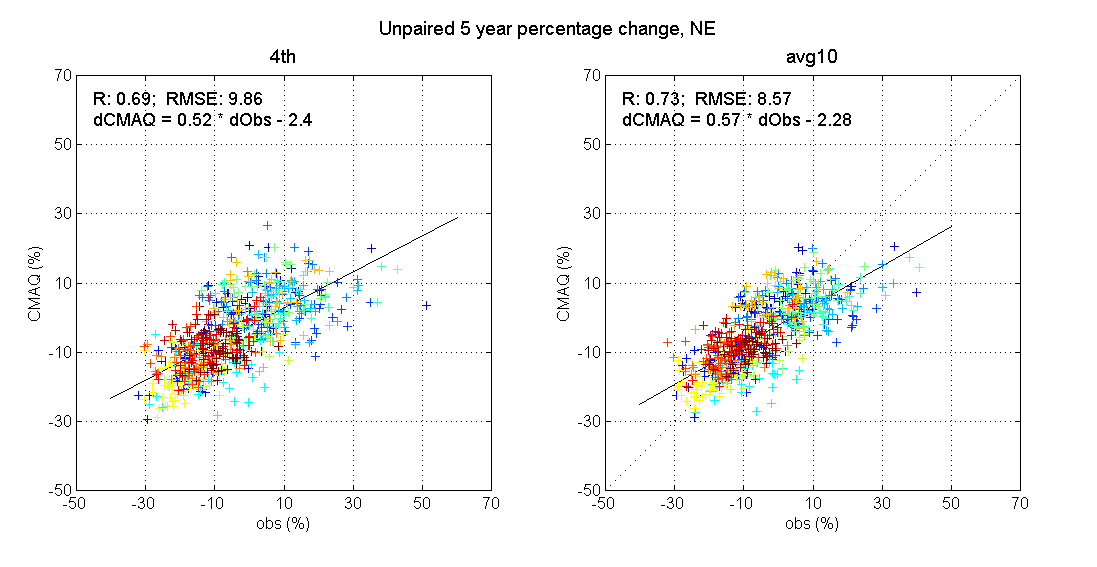 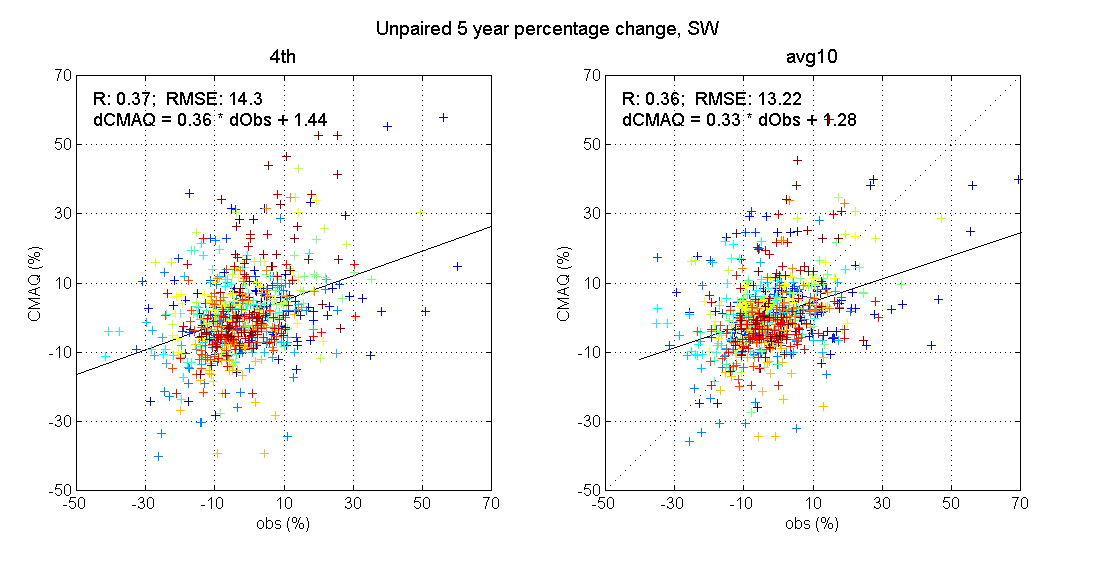 NE
SW
Future year
Relative changes for SW U.S. are poorly described
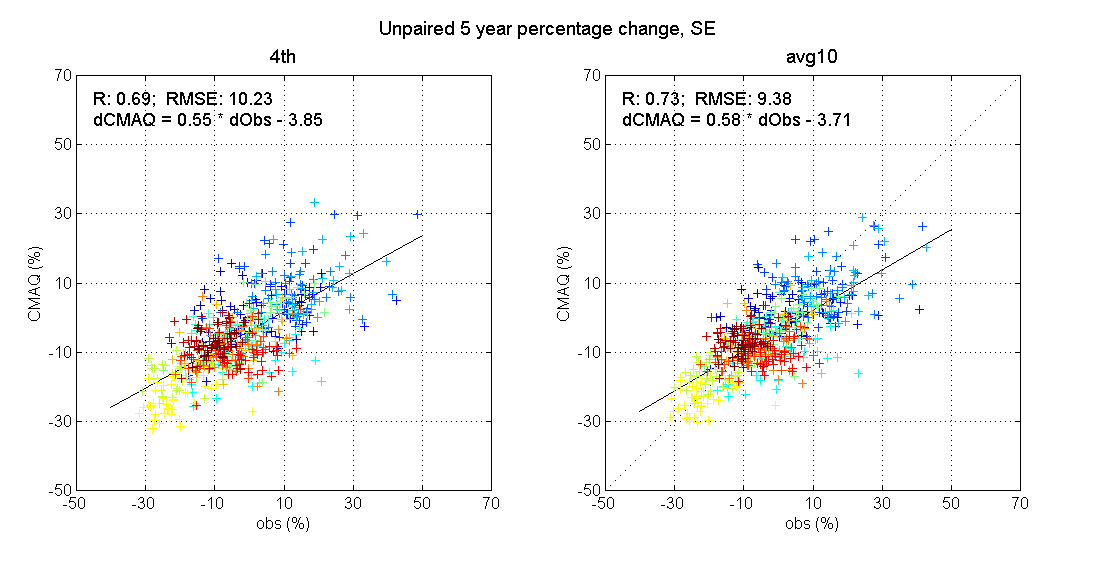 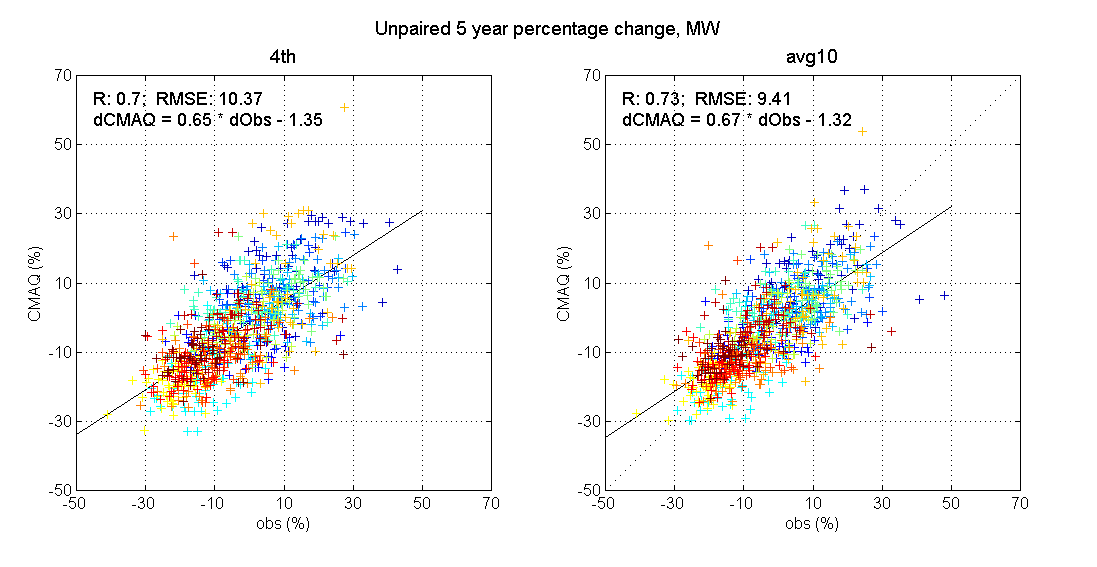 MW
SE
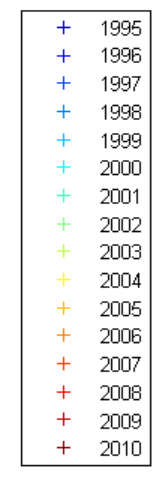 The model is more skillful in representing the relative changes in the 4th highest and Avg10 for NE, SE and MW than SW
Future 
year
13/20
COMPARISON of ABSOLUTE value vs. CHANGE in MEAN BL 
10-yr intervals
CORRELATION R
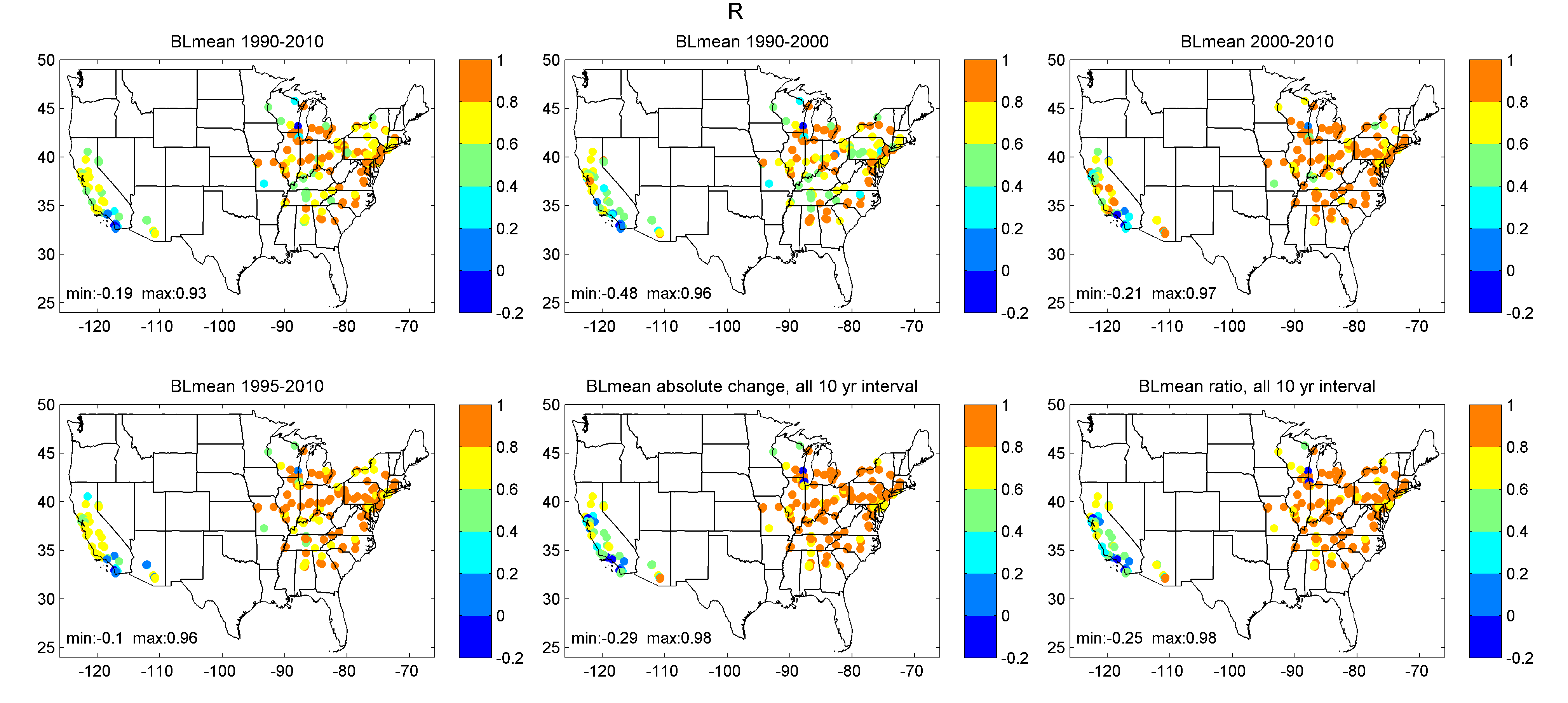 14/20
COMPARISON of ABSOLUTE value vs. CHANGE in MEAN BL 
10-yr intervals
RMSE
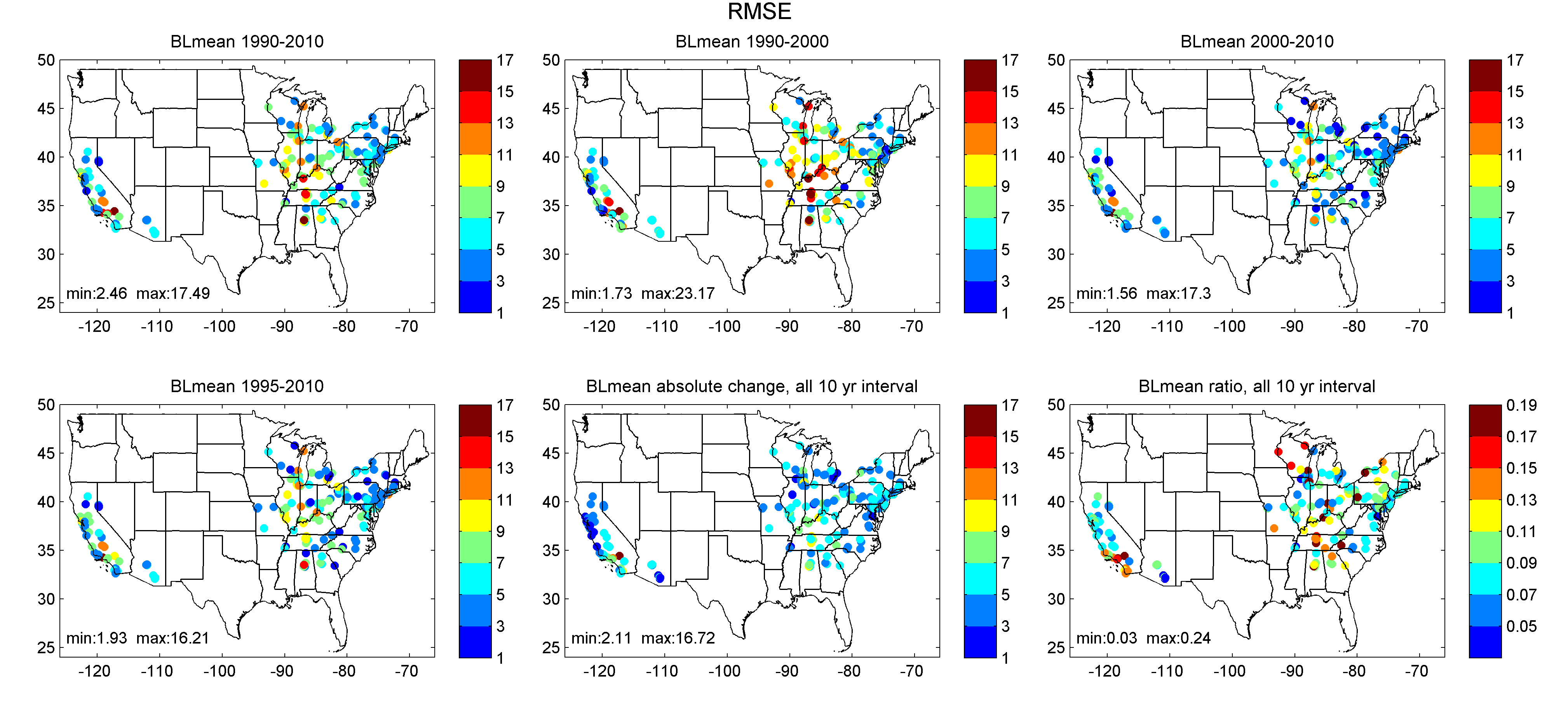 ppb
The model shows lower RMSE and higher R when representing the changes in the baseline ozone concentration for most regions, mainly for the recent years
15/20
What controls O3 exceedances?Correlations; NE U.S. for 1990-2010 (21-y)
SY vs. 4th
BLmean vs. #days>70ppb
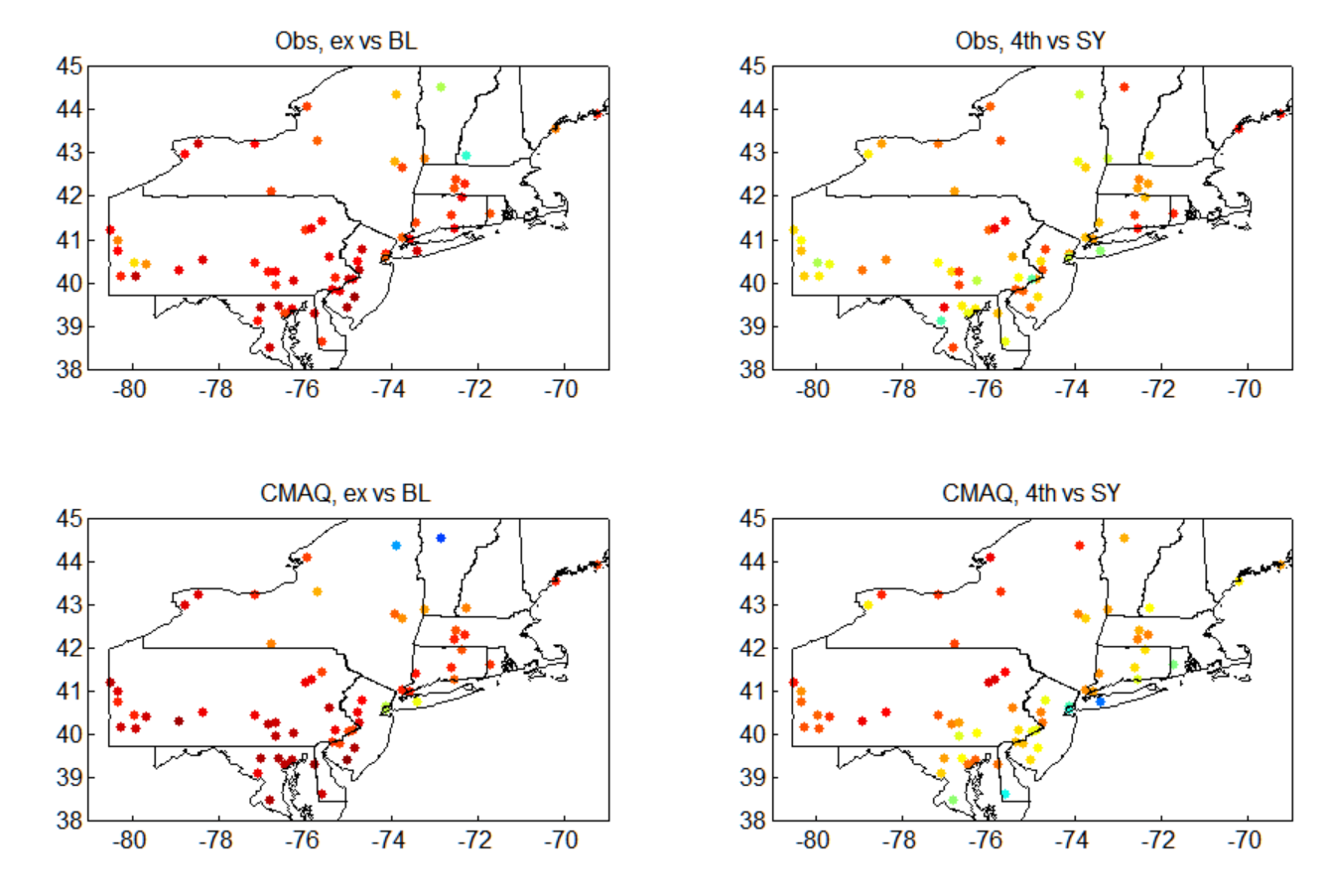 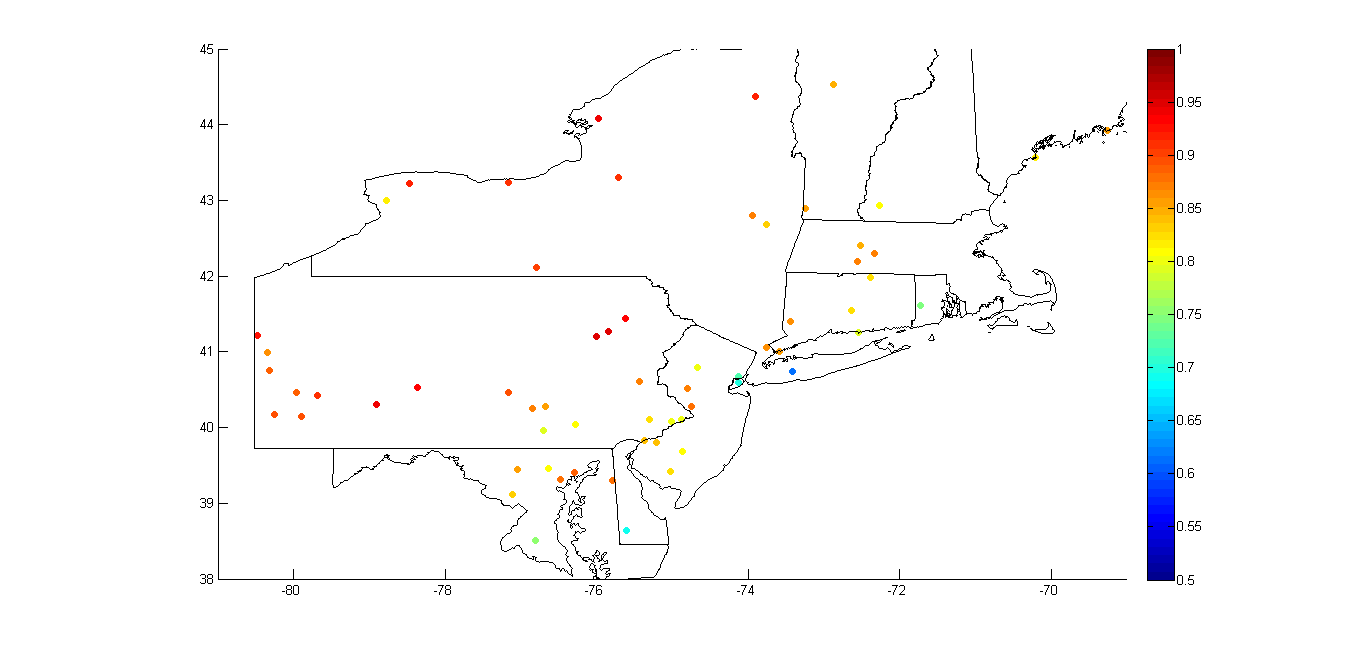 4th –4th highest; ex –# of days exceeding 70ppb;
BL – Baseline mean; SY – stdev of SY forcing
Model and observations show that the Baseline is the main driver for the O3 exceedances
16/20
Confidence intervals for Design Values
(preliminary results)
Design Value (3-y average of 4th highest DM8HR)
Mean of 21 DV ± 2 std. dev. of 21 DV
Example: 
Future year = 2010
Base year    = 1995
Reconstruction of the ozone time-series:

O3(2010)_1 = BLproj(2010) + SYobs(1990)
O3(2010)_2 = BLproj(2010) + SYobs(1991)
…
O3(2010)_21 = BLproj(2010) + SYobs(2010)
DV(2010),1=MEAN4th(2010,2009,2008)
DV(2010),2=MEAN4th(2010,2009,2008)

…
DV(2010),21=MEAN4th(2010,2009,2008)
4th (2010),1
4th (2010),2
…
4th (2010),21
17/20
Bounds for the Design Value 
(3-year average 4th highest ozone conc)
10-year projection interval
Sites showing agreement/disagreement
Greenwich, CT
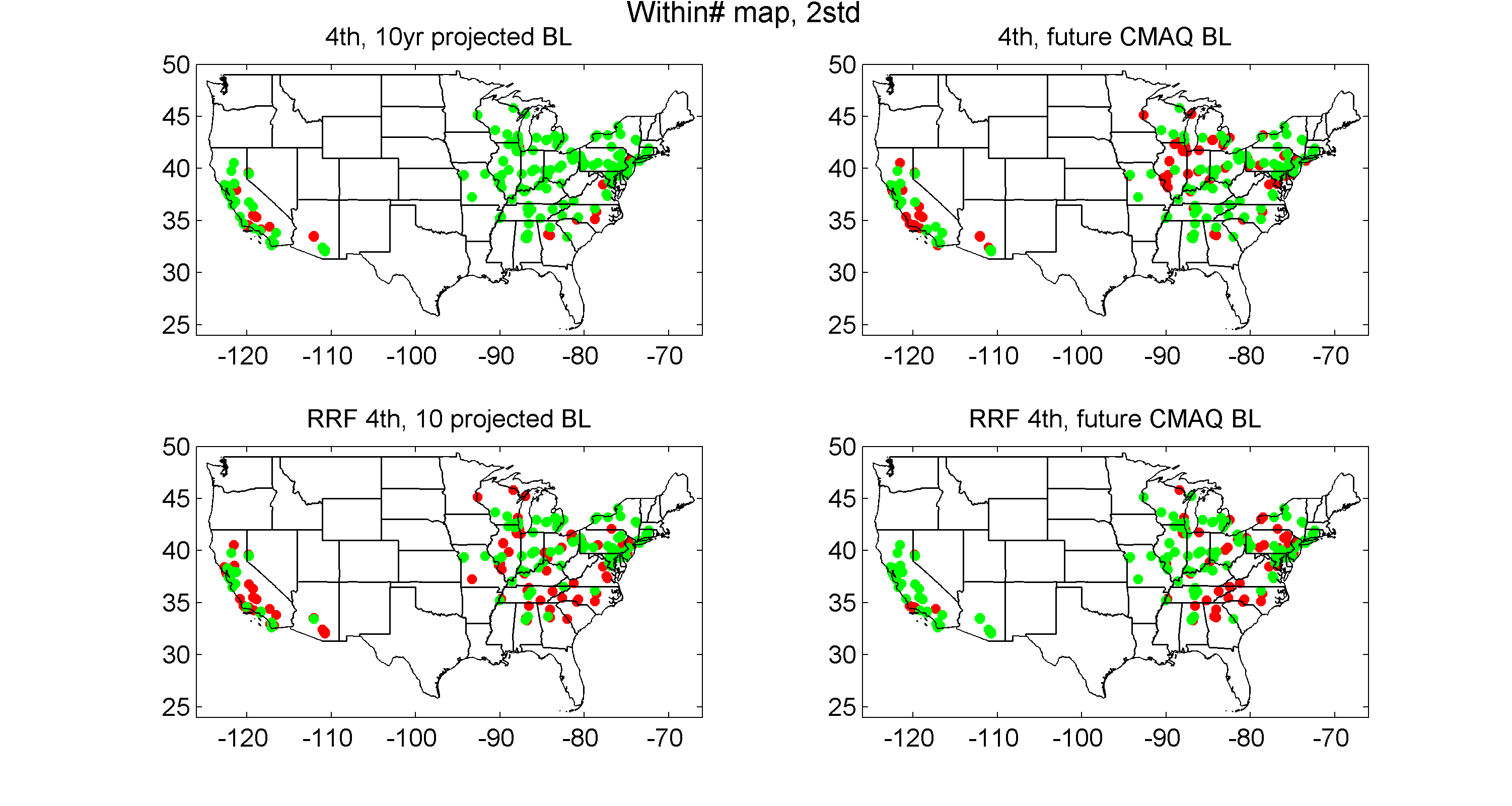 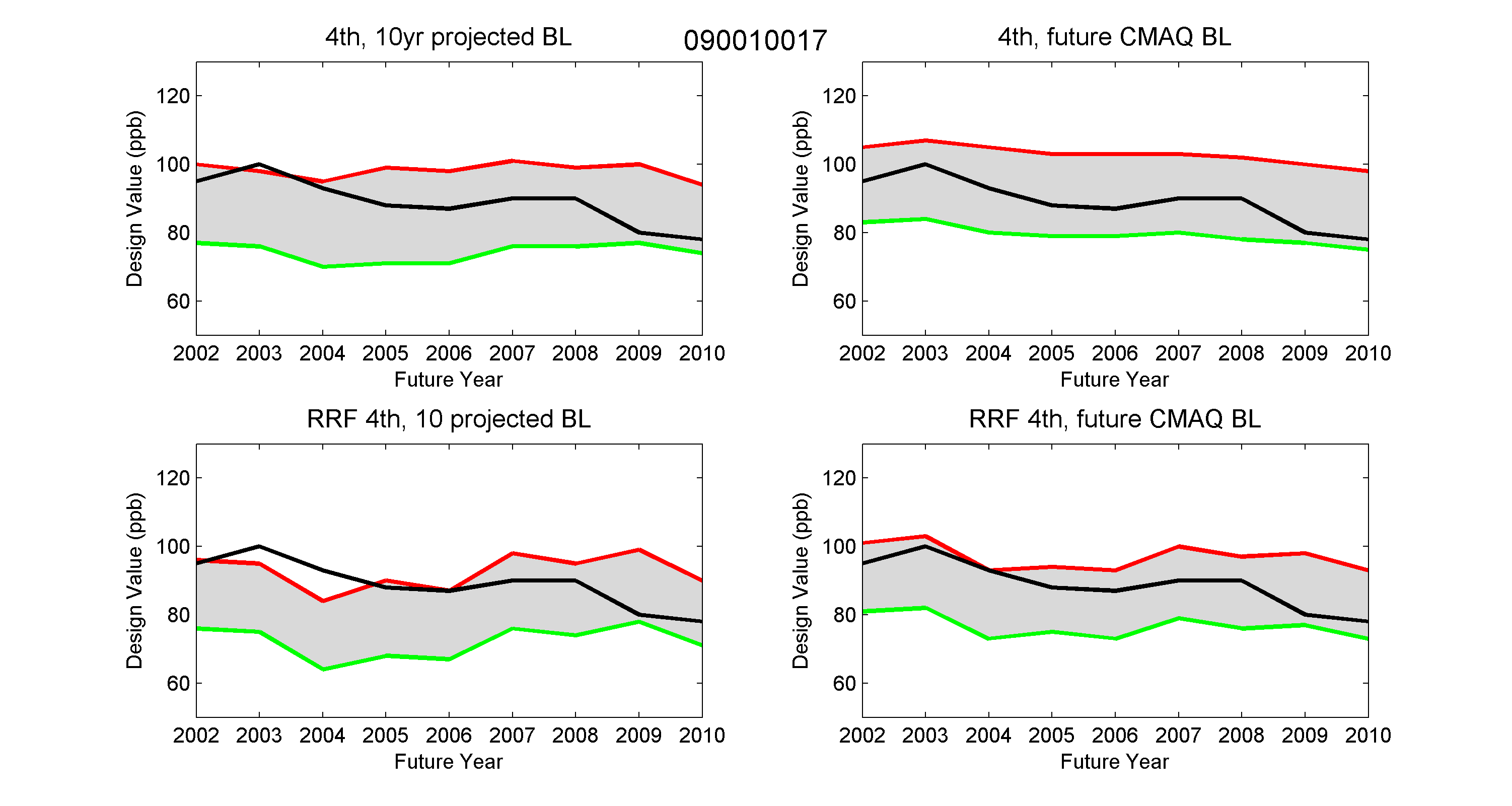 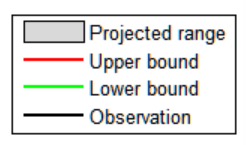 2000-2010 projection
Green: Observed is within the estimated confidence bounds 
Red: Outside (possible due to 36-Km CMAQ grids)
19
18/20
Bounds for the Design Value 
(3-year average 4th highest ozone conc)
       15-year projection interval
Sites showing agreement/disagreement
Greenwich, CT
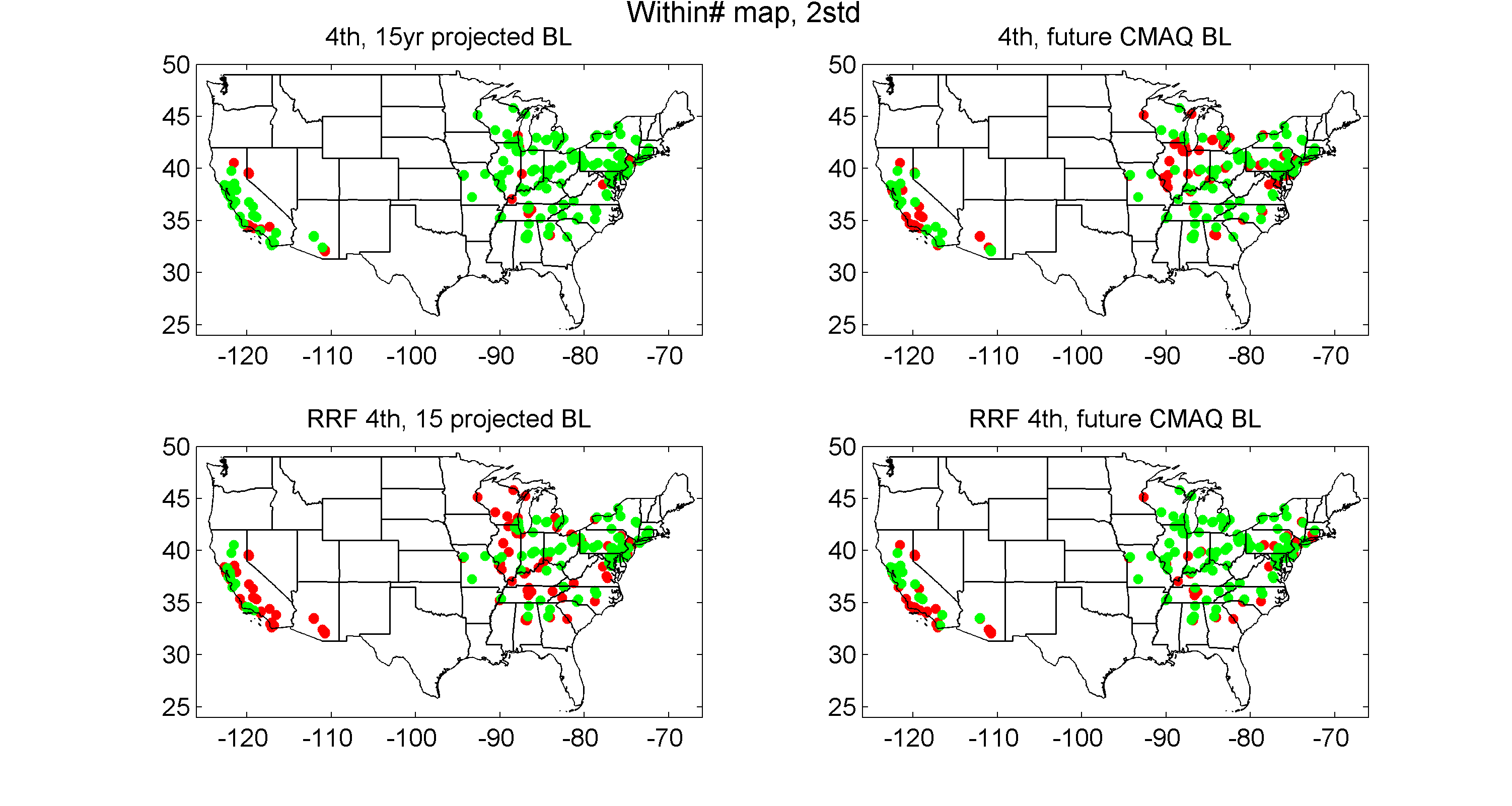 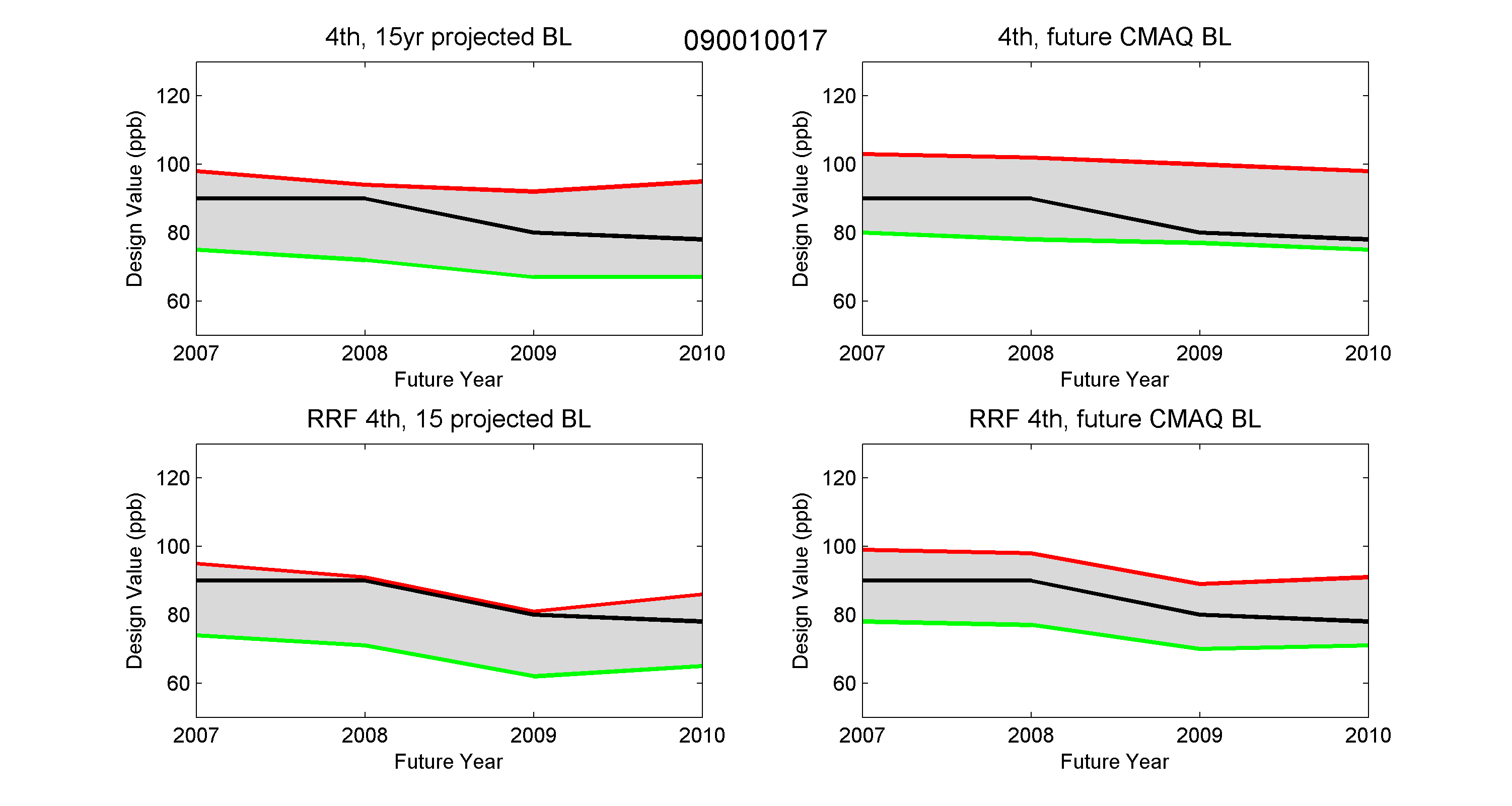 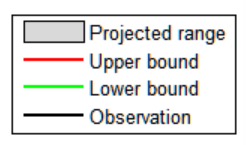 1995-2010 projection
Green: Observed is within the estimated confidence bounds 
Red: Outside (possibly due to 36-Km CMAQ grids)
20
19/20
CONCLUDING REMARKS
Long-term simulations provide a unique opportunity to assess the changes caused by emission reduction policies 
Trends in the mean BL are improved during the 2nd half of the 21-years (2000-2010); Might be that emission inventory discrepancies in the two decades are influencing the trends (need for further analysis)
There is a strong relationship between the baseline (long-term forcing) and number of exceedances in both observations and model simulations
Accurate prediction of changes in baseline O3 coupled with observed historic SY provide a robust estimate of the impact of emission controls.
20/20
Acknowledgements
Two of the authors (MA and HL) gratefully acknowledge the support of the Electric Power Research Institute (EPRI) for this research under Contract #00-10005071, 2015-2017.


Although this work has been reviewed and approved for publication by the U.S. Environmental Protection Agency, it does not reflect Agency’s views and policies.